Click to edit Master title style
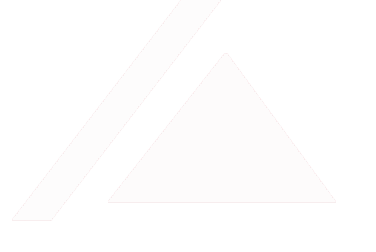 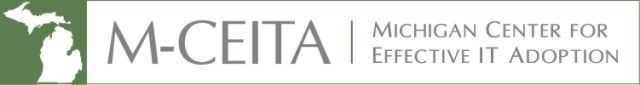 Flexible Option: Final RuleSeptember 17, 2014
9/17/2014
1
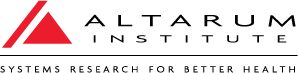 Flexibility: Final Rule (i.e. results of NPRM)
Option for provider’s who are unable to fully implement all required functionality of 2014 Edition CEHRT because of limited availability and timing of product installation, deployment of new processes and workflows, and employee training.
Remember, in 2015:
 Everyone is required to use 2014 Edition CEHRT
 365-day reporting periods begin January 1st 
 ICD10 is still expected to Go-Live on Oct 1st
[Speaker Notes: So, even if a provider has fully functional 2014 Edition CEHRT, s/he may still be able to use the new flexible options if s/he can attest that there was not enough time to fully implement the new software.]
Flexibility: Final Rule
*Only providers who could not fully implement 2014 Edition CEHRT for the reporting period in 2014 due to delays in 2014 Edition CEHRT availability